Data Aggregation and Analysis of Wearable Devices
DEC1610Client: UnityPoint HealthAdvisor: Prof. S. MitraBen Kixmiller - Key Concept HolderHaythem Ebrahem - Key Concept HolderBrian Nguyen - Team Communications LeaderGeorge Ndemi - Key Concept HolderJohnathan Campbell - Team WebmasterAakash Sheth - Team Leader
dec1610@iastate.edu
Project Uniqueness
We work with CyBiz
Gather business intelligence, market research
Healthcare resources
UPH staff (doctors, care coordinators, technology team)
Eventual integration into a larger system (Electronic Medical Records)
Real value comes from data analysis
Health professionals
Data scientists
Business Analysts
dec1610@iastate.edu
[Speaker Notes: haythem]
Scope of Our Project
IoT has made wearable data easily accessible
Manufacturers like FitBit provide devices and web services
We want to query FitBit to gather information on useful data
We will gather heart rate, steps, weight, calories, and sleep
Present it to physician to find out what is useful
dec1610@iastate.edu
[Speaker Notes: Haythem]
Functional Requirements
●      Allows user login with their FitBit account. 

●      Display relevant data that’s collected from multiple types of device.

●      Analyzes the data and show useful reports and graphs (mean and variance...) to user and providers.

●      Maintain historical data (yearly - quarter yearly …) by saving it in database.
dec1610@iastate.edu
[Speaker Notes: Haythem]
Non-Functional Requirements
●     Security
○      No user can access any data of other users.
○      Users can erase their own confidential data that is stored in the phone
●      Reliability
○      Runs 24/7 without interrupt
○      The application performs the function that the user expected.
○      Tolerate the use of software in unexpected ways.
●      Performance
○      The data is compressed to help save storage
○      Energy efficient ( computation done on the server)
●      Maintainability
	○      Maintainable over time.
○      Different people can work on the application and adapting the system to new use cases
dec1610@iastate.edu
[Speaker Notes: Haythem]
Conceptual Sketch (1st Iteration)
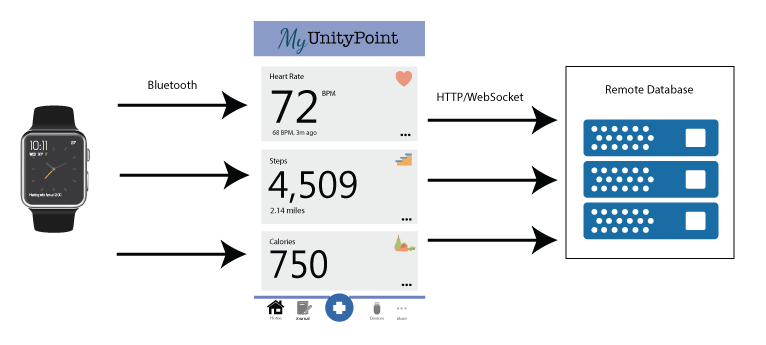 dec1610@iastate.edu
[Speaker Notes: The current design of the project. (Put Block diagrams and pictures here to help.) Make diagram for what it should ideally do - Jon]
Conceptual Sketch (2nd Iteration)
CustomService
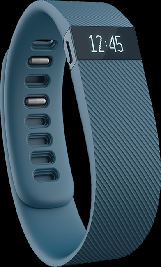 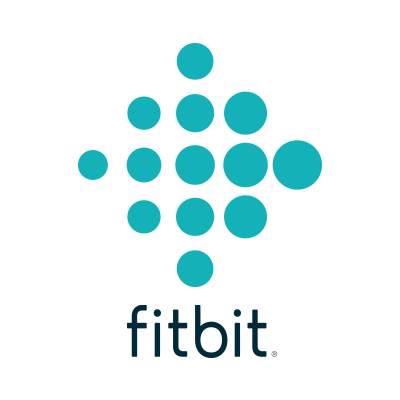 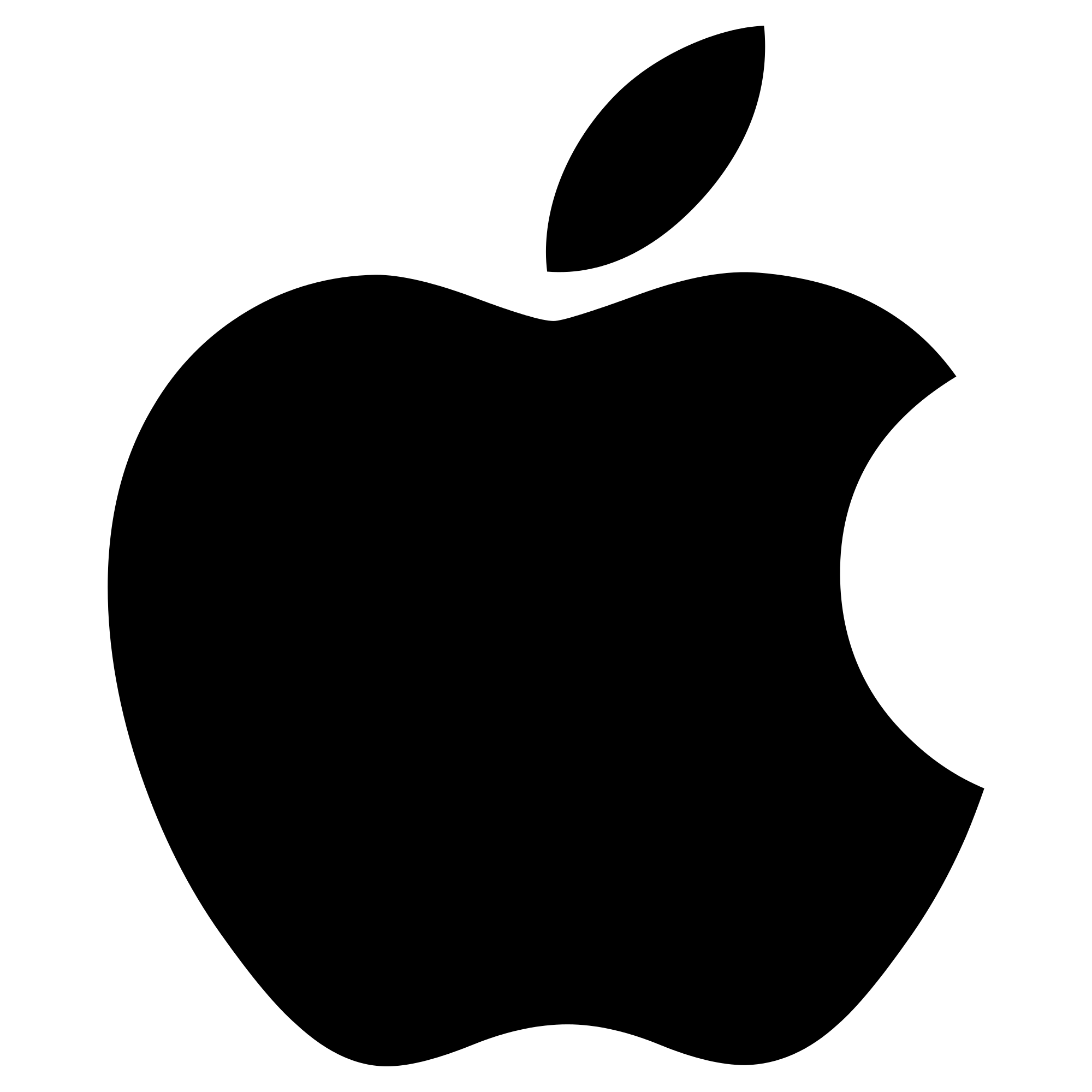 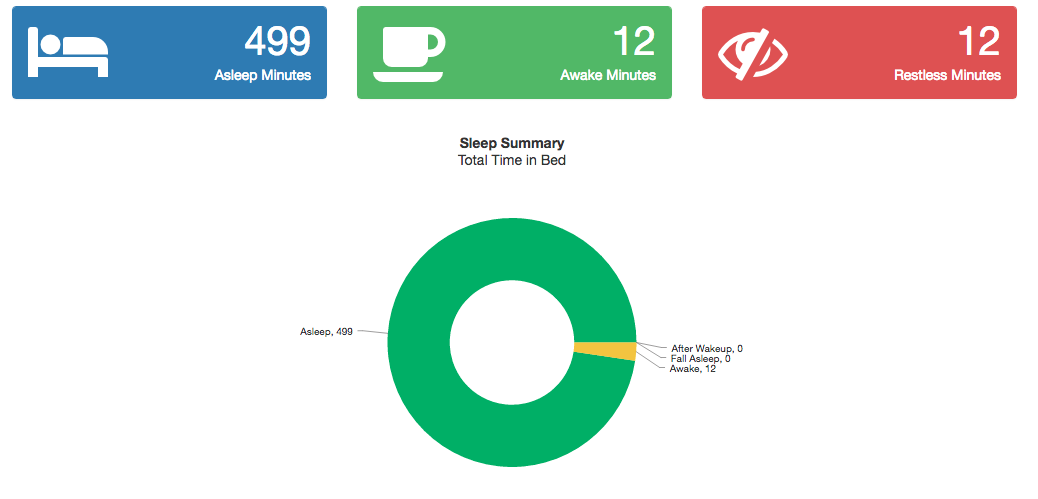 iOS Client
Server
Web Client
dec1610@iastate.edu
[Speaker Notes: The current design of the project. (Put Block diagrams and pictures here to help.) Make diagram for what it should ideally do - Jon]
Process of Design
We had to make a design change from our initial system. The original design was to simply query data from a wearable device into an iOS application and eventually save that to a database.
That plan would have worked except we we unaware of the type of data we would be dealing with and how we would share that with a user whether that be a patient, physician, or for internal use like tracking and logging.
So we changed the design to be more modular. We also stripped down some components. Instead of developing further on the iOS app, we went with a web application, design proved to be much simpler and rapid, and also worked on mobile devices.
[Speaker Notes: clearly state how you have reached the current design (explain the process of design) and how the project progressed so far]
dec1610@iastate.edu
Software and Hardware
Primarily a Swift project
Switched to web client
Spring Boot, Node, Angular
Azure (SQL DB)
MongoDB
Wearables (Apple Watch, Fitbit)
[Speaker Notes: Ben]
Rest API Design
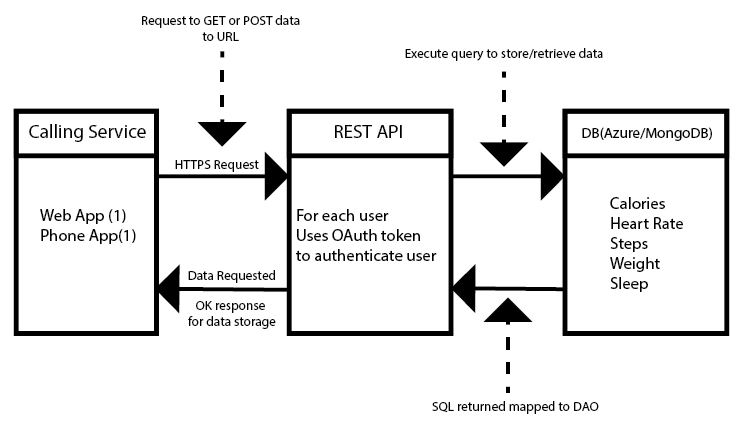 [Speaker Notes: Jon]
dec1610@iastate.edu
Test Plan
Integration with Github and Pull Requests
Agile Methodology
Used Trello
Three week iterations
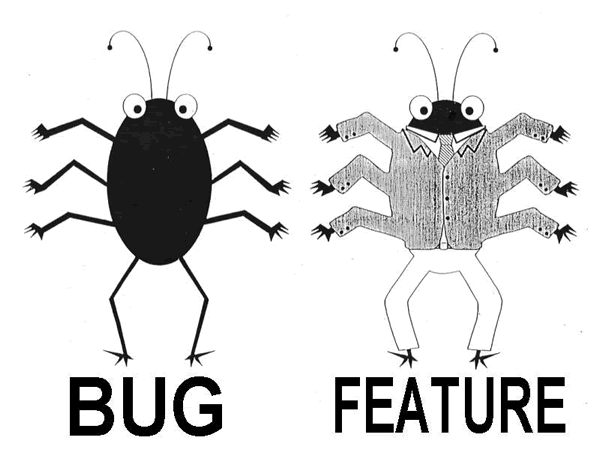 [Speaker Notes: Ben]
Demonstration
Demo 2 Brian
Demo 2
Obstacles
Requirements changed several time (AWS example).

Unable to get the API for some wearable device (Garmin API).

Deal with multiple technologies which made integration a challenge.

Different users for the application with different requirements and design.
dec1610@iastate.edu
[Speaker Notes: George
2-5 Technical Challenges we’ve faced and the solutions to these problems (spread these out throughout the presentation). Idea is for 3 -5 people to each say one challenge during their turn for talking.]
Technical issues with Rest API and Azure DB
Database provided by UPH allows only local access, so development version of application cannot be tested with it.
To fix this we created a mock database that has a copy of the ‘production’ schema on a student hosted azure database to allow for local testing of API calls.
Free trial after free trial...
An added bonus of this is that if the web app or phone app is being run on the same computer (or network), we can use both at the same time to test the full process.
Ideally we will be making most requests for data (fitbit) from this API to consolidate data processing on the back-end
[Speaker Notes: Jon]
Potential Risks and Mitigation
EMR authentication, pushing data from phone/database to EMR
Phones won’t connect directly to EMR. We should be able to push securely from the server containing the user information. This way database information won’t be stored on the phone.
EMR has highly personal information and we did not have direct access to a production copy.  we created our own mock-up for testing and populated it with test data.

We don’t have full control of getting data from FitBit, Garmin, etc. devices.
Spend the money to get API access (Garmin)
dec1610@iastate.edu
[Speaker Notes: George]
dec1610@iastate.edu
Milestones
[Speaker Notes: Add any missing milestones to this list.]
dec1610@iastate.edu
CONCLUSION
[Speaker Notes: Each person should edit what they’ve contributed to the project.]
dec1610@iastate.edu
Thank you!

Any questions?
[Speaker Notes: Haythem]